STRESS
By Natalia Pokutycka
Mental healths is valid!!!
WHAT CAUSES STRESS ?
Common causes include money, illness, work and rellationships, but many significant events like the Covid-19 pandemic can also increase stress. 
Constantly worrying about something,
Being under lots of pressure,
Facing big changes,
Failing something importatnt for ourselves
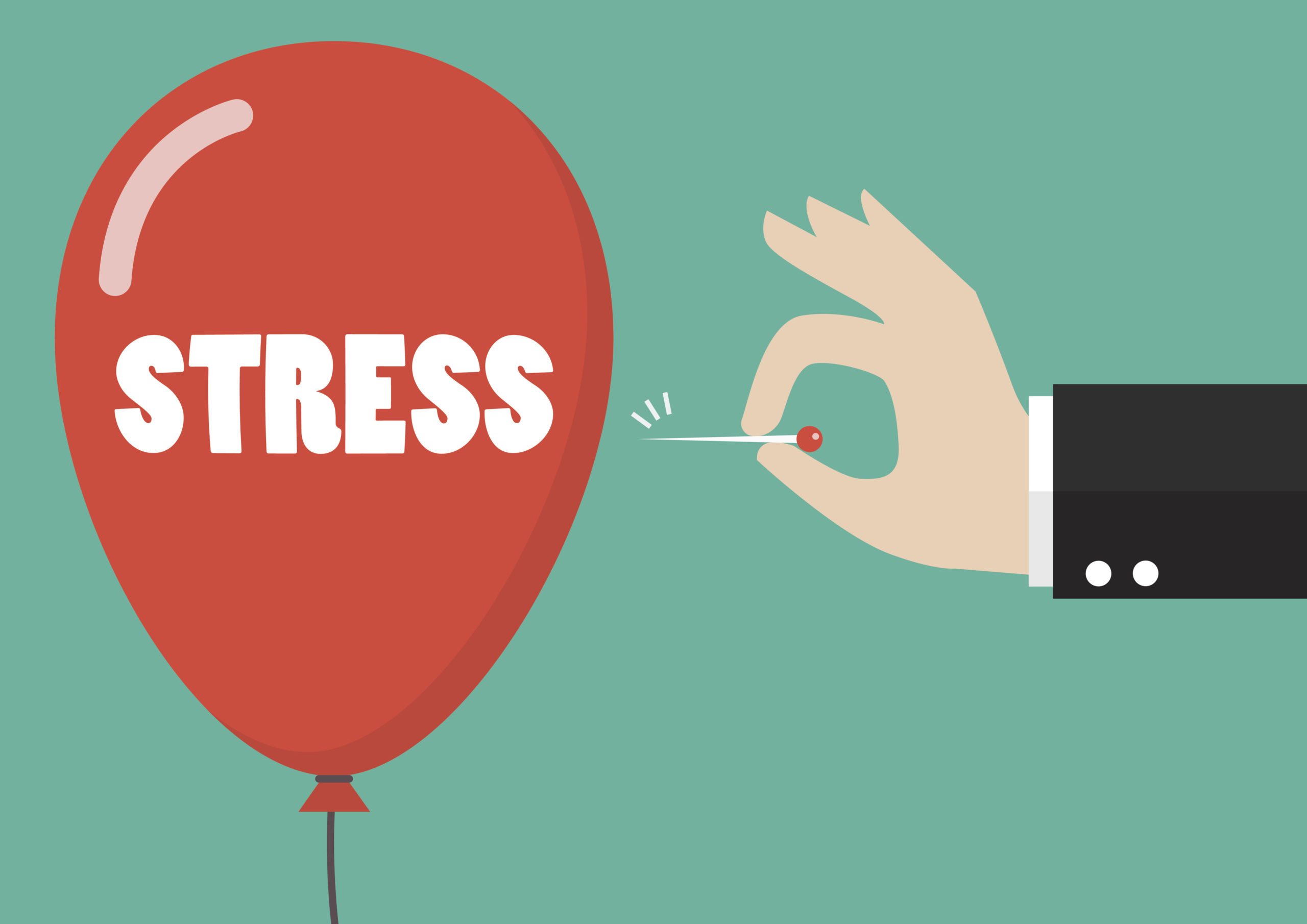 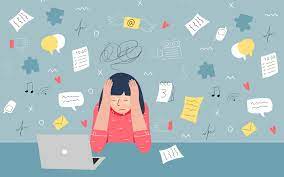 WHAT IS STRESS ?
Stress is a normal reaction our body has. It happens to everyone. It’s the feeling of being overwhelmed by a situation. It occurs when we are unable to cope with an emotional or mental problem.
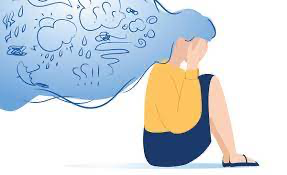 HOW CAN WE COPE WITH STRESS ?
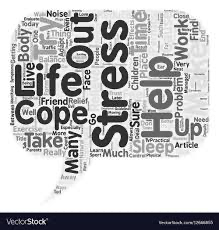 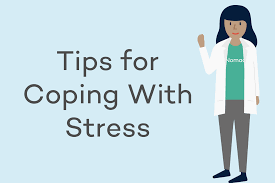 We need to remember that mental health is really important. It’s serious, don’t neglect it.
Thank you for your attention.